MOŽNOSTI PORTÁLU KNIHOVNY.CZ NEJEN PRO KNIHOVNÍKY
PhDr. Iva Zadražilová, Moravská zemská knihovna
ZÁKLADNÍ MYŠLENKA
Umožnit přístup ke službám, fondům a informacím o českých knihovnách z jednoho místa
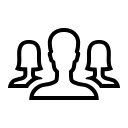 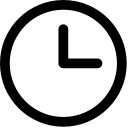 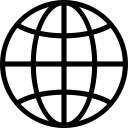 KOMUKOLIV
KDYKOLIV
ODKUDKOLIV
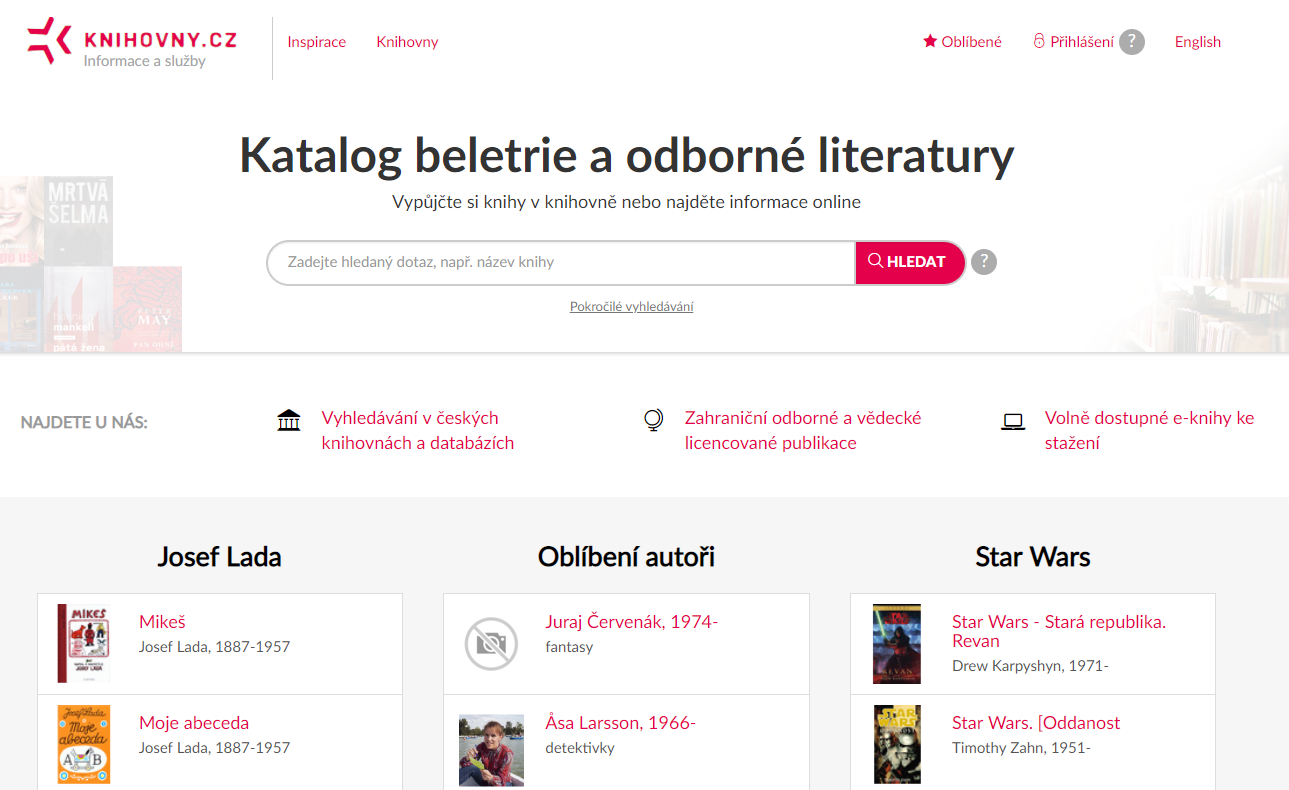 AKTUÁLNÍ ČÍSLA
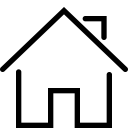 NOVINKY
2019:
Získej (MVS)
Nové knihovny
38 zapojených knihoven
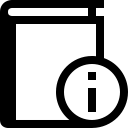 13 dalších zapojených zdrojů
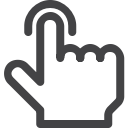 115 000 knih v online formě
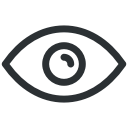 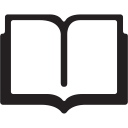 15 milionů dokumentů
DVA TYPY BÁZÍ
Zahraniční zdroje (index EDS)
Rozsáhlý index zahraničních licencovaných databází, vědeckých informací a recenzovaných publikací. 
Většina dokumentů je přístupná elektronicky. 
Některé zdarma, jinde je nezbytná registrace v určité knihovně.
Jsou zde k dispozici i české dokumenty.
Národní zdroje
Fondy českých knihoven, české databáze a bibliografie.
Obsahují i dokumenty zahraniční, pokud jsou v českých knihovnách dostupné. 
Velkou část dokumentů lze fyzicky objednat.
S ČÍM BOJUJEME
Práce s metadaty různé kvality
Zdokonalování deduplikace
Rozdílné konfigurace knihovních systémů
Nedostatek programátorů
Rigidnější prostředí v českém knihovnictví
Rychlost vyhledávání
Legislativa (GDPR apod.)
JIB A KNIHOVNY.CZ
Od 1.1. 2019 nahradil portál Knihovny.cz službu JIB
Moderní technologie, uživatelsky přívětivé prostředí
Jednotný přístup ke službám a zdrojům českých a moravských knihoven 
Discovery systém
Portál nedisponuje záznamy kvalifikačních prací (Theses.cz) a nevyhledává v zahraničních knihovnách (Worldcat.org)
OBOROVÉ BRÁNY (ŘEZY)
V souvislosti s ukončením provozu JIB byly spuštěny vyhledávače pro oborové brány IREL, TECH, KIV a MUS
Nahradily vyhledávání prostřednictvím Metalibu
Jedná se o “řez” portálem - vlastní pohled na vybranou část indexu dle daných kritérií (zdroje, fasety apod.)
Řez má vlastní webové rozhraní, podobné portálu knihovny.cz (např. irel.knihovny.cz)
Umožňuje prohledávat jak vybrané domácí zdroje, tak index zahraničních zdrojů
VYHLEDÁVÁNÍ V OBSAHU A PLNÉM TEXTU
Na rozdíl od běžných OPACů prohledává portál obsahy a plné texty
Doplnění vyhledávání přes názvy nebo klíčová slova – vhodné pro rešerše
Ideální pro vyhledávání termínu, o kterém víme, že mu může být věnována celá kapitola nebo část textu, ale ne celá kniha
Nebo pro vyhledávání pojmu, který je obsažen v určitém typu dokumentu (např. legislativním)
CITACE PŘES PORTÁL
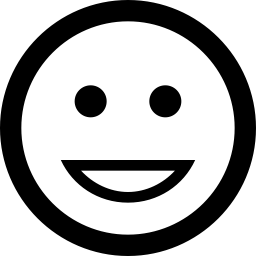 Generování citací všech dokumentů v Národních zdrojích – 15 milionů citací na jednom místě!
Spolupráce s Citace.com a CitacePRO
Výběr z několika citačních stylů s možností individuálního nastavení
Export citací do různých citačních manažerů (CitacePRO, Refworks, EndNote)
AKTUÁLNĚ ŘEŠÍME
Snaha o častější využívání portálu akademickým světem
Větší důraz na informační kurátorství – inspirační seznamy
Propagace portálu vůči knihovnám (vzdělávání) i vůči veřejnosti
Příprava Newsletteru a Eduletteru – pravidelné informace
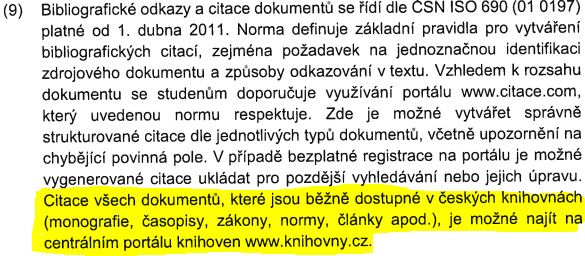 Výňatek ze směrnice VŠ AMBIS
E-LEARNINGOVÝ KURZ
Kurz byl vytvořen na míru portálu, je otevřený pro všechny, bezplatně, bez hesla, po celý rok a obsahuje:

Základní informace o portálu
Vyhledávání v Národních zdrojích
Vyhledávání v Zahraničních zdrojích
Uživatelský účet a další služby na portálu
Tipy & triky, zajímavosti a další doplňující materiály

Dostupné z: http://kurzy.knihovna.cz
DĚKUJI ZA POZORNOST!
Kontakt:
PhDr. Iva Zadražilová, iva.zadrazilova@mzk.cz